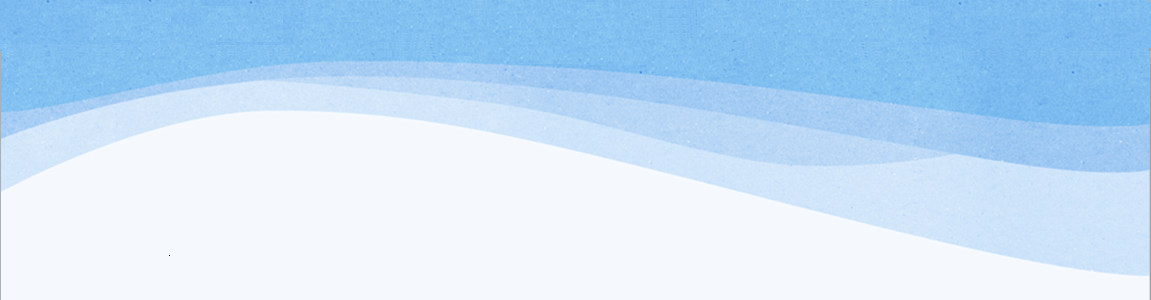 兵庫県社会福祉事業団　
洲本市五色健康福祉総合センター
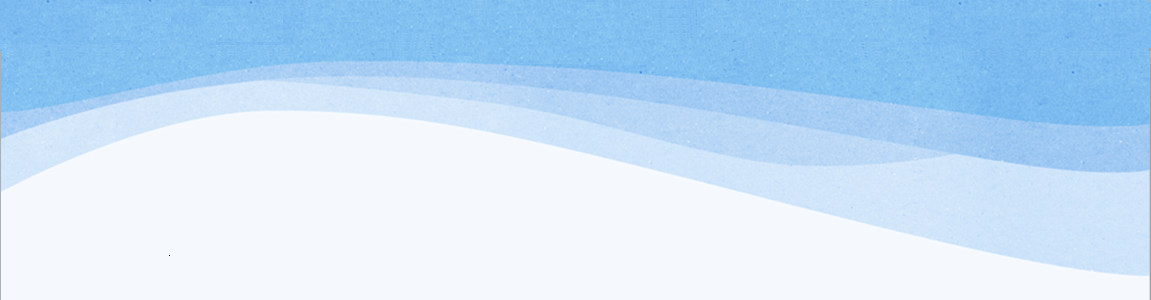 地 域 交 流 セ ミ ナ ー
と き
いつまでも「住み続けたい」「守っていきたい」そんなまちをつくろう!
ところ
高田屋嘉兵衛公園
ウェルネスパーク五色　　
　　　　　浜千鳥研修室
平成２９年１２月３日（日）　　
　１３：２０～１５：３０
第１部
「高齢者の社会的役割を通じた地域づくり」
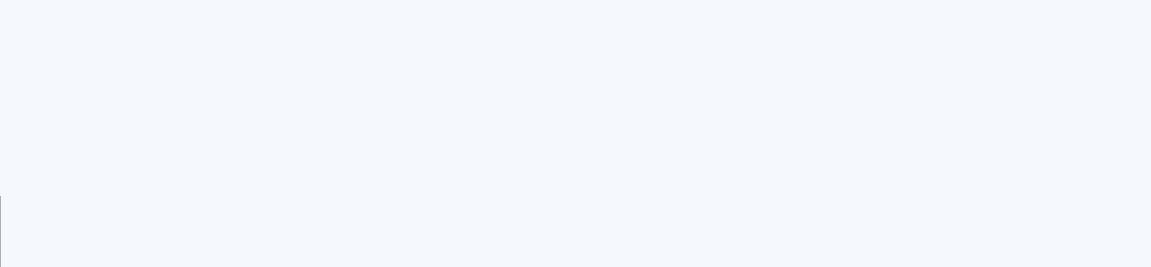 講師　NPO法人　生涯学習サポート兵庫
　　　　 副理事長　　榎本　英樹　氏
入場無料！
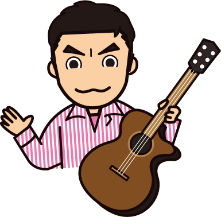 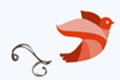 第２部
「椅子ヨガ・パートⅢ」
　　　　日頃の疲れをとってリフレッシュしましょう！
定員１００名
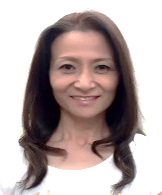 お申し込み先
講師　ヨガインストラクター
　　　　　　　　　　　　　山口　洋子　氏
五色・サルビアホール　　
電　話　 　　 ０７９９（３３）０５０３
ファックス　  ０７９９（３３）０３１８　　
メール 　   　go_sumoto@hwc.or.jp
担　当　 　   名倉・生田
名　前
連絡先（電話番号）
会場行き
送迎の有無　（乗降場所）
鳥飼防災センター　前　　 １２：１０発
堺診療所　前　　 １２：２０発
広石八幡神社　前　　 １２：３０発
鮎原診療所　前　　 １２：４０発
マイマート都志店　駐車場　　 １２：５０発
電話、ファックス、または　　　
メールにてお申し込み下さい
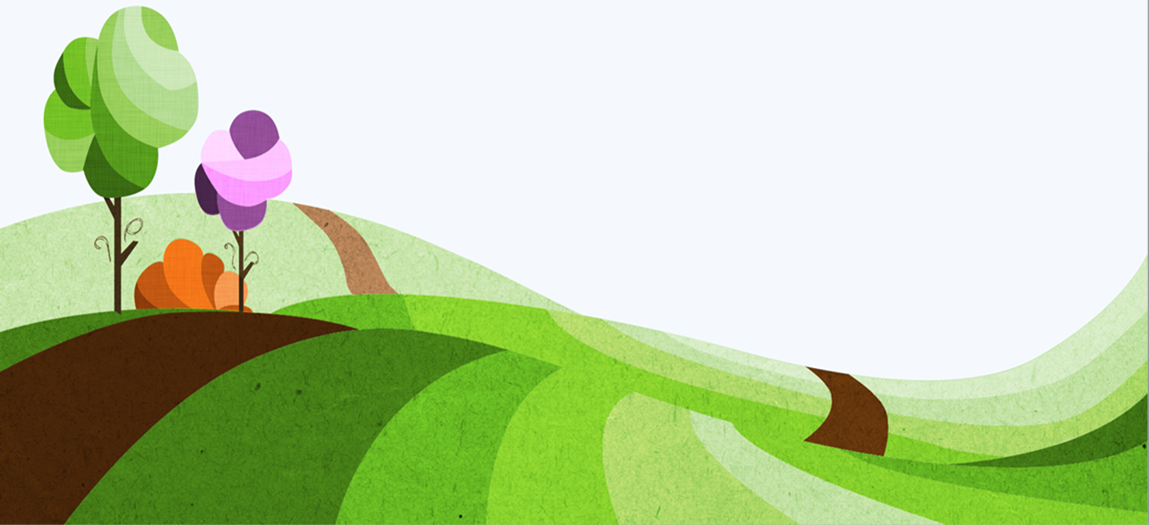 会場発
講演終了後
送迎バスあり
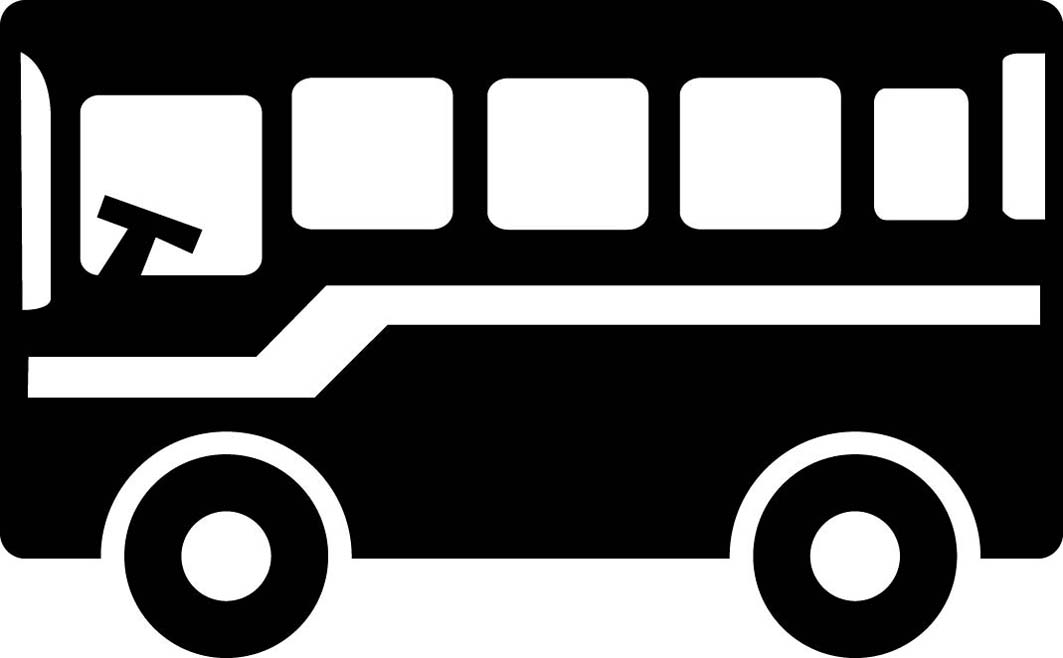 【後援】　洲本市　洲本市社会福祉協議会　（株）淡路島テレビジョン
【協賛】  五色・サルビアホール家族会